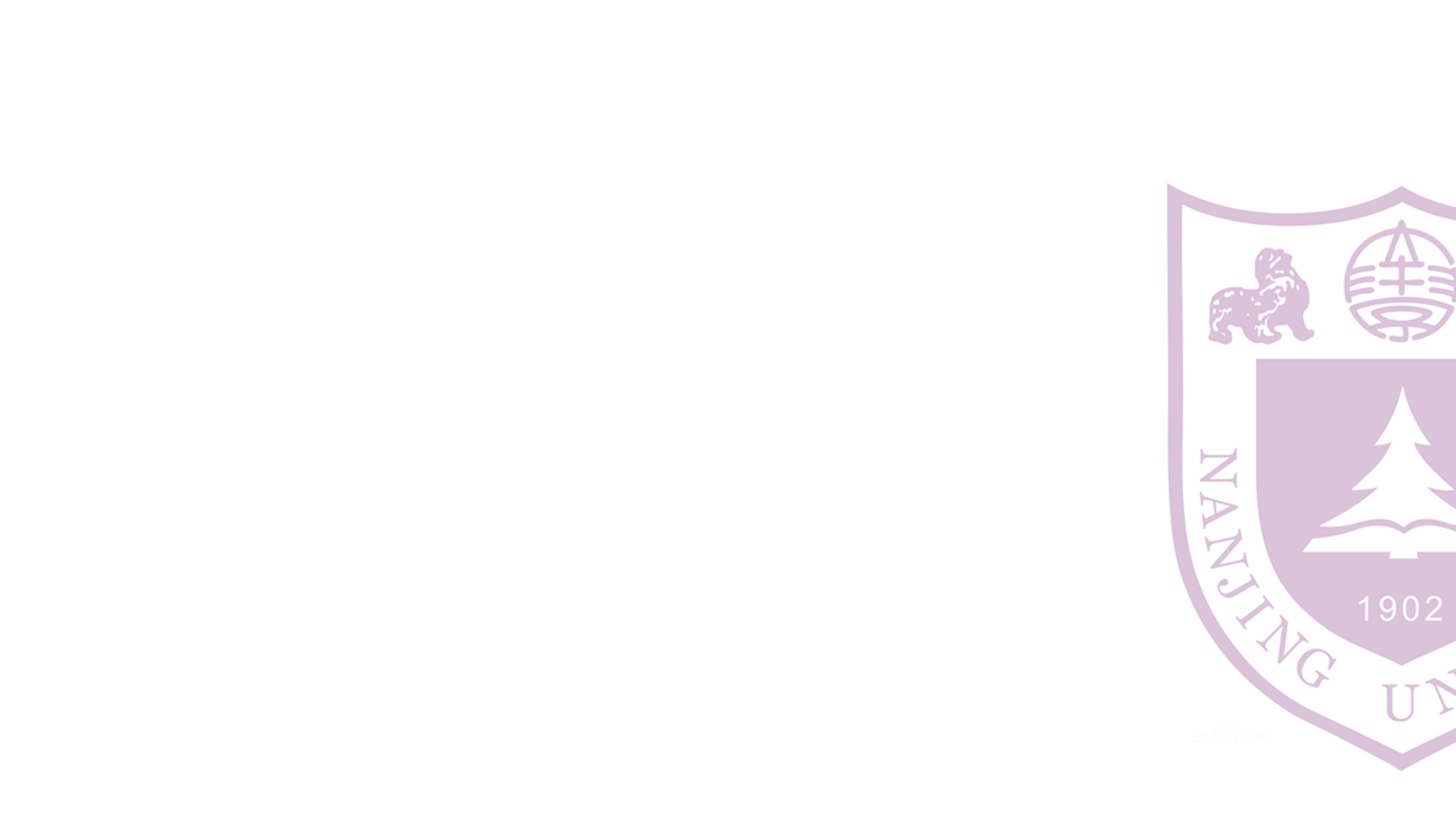 松弛修正算法
顾鹏 匡亚明学院
221240087
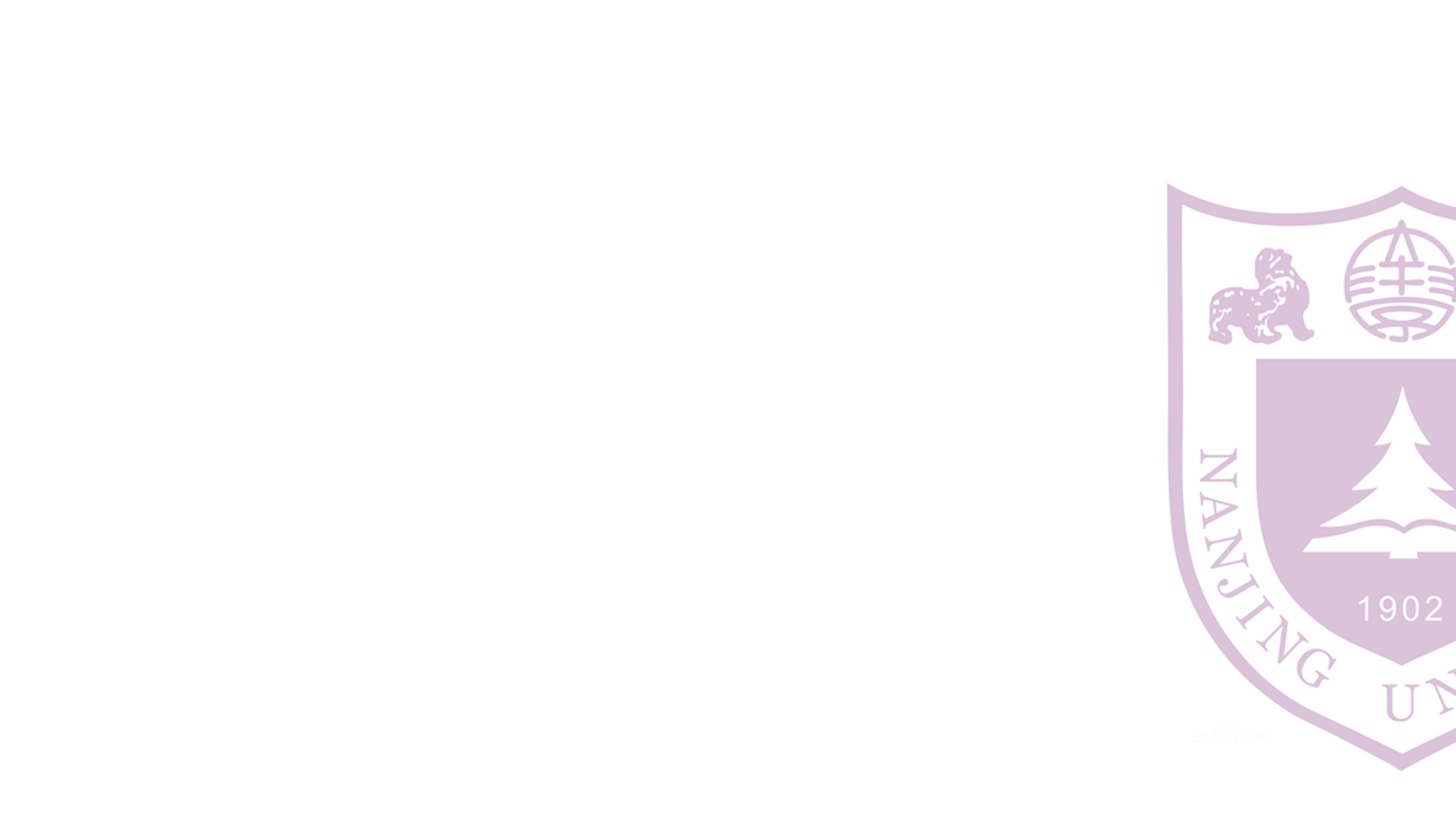 目录：
 TSP的松弛修正算法
 KP的松弛修正算法
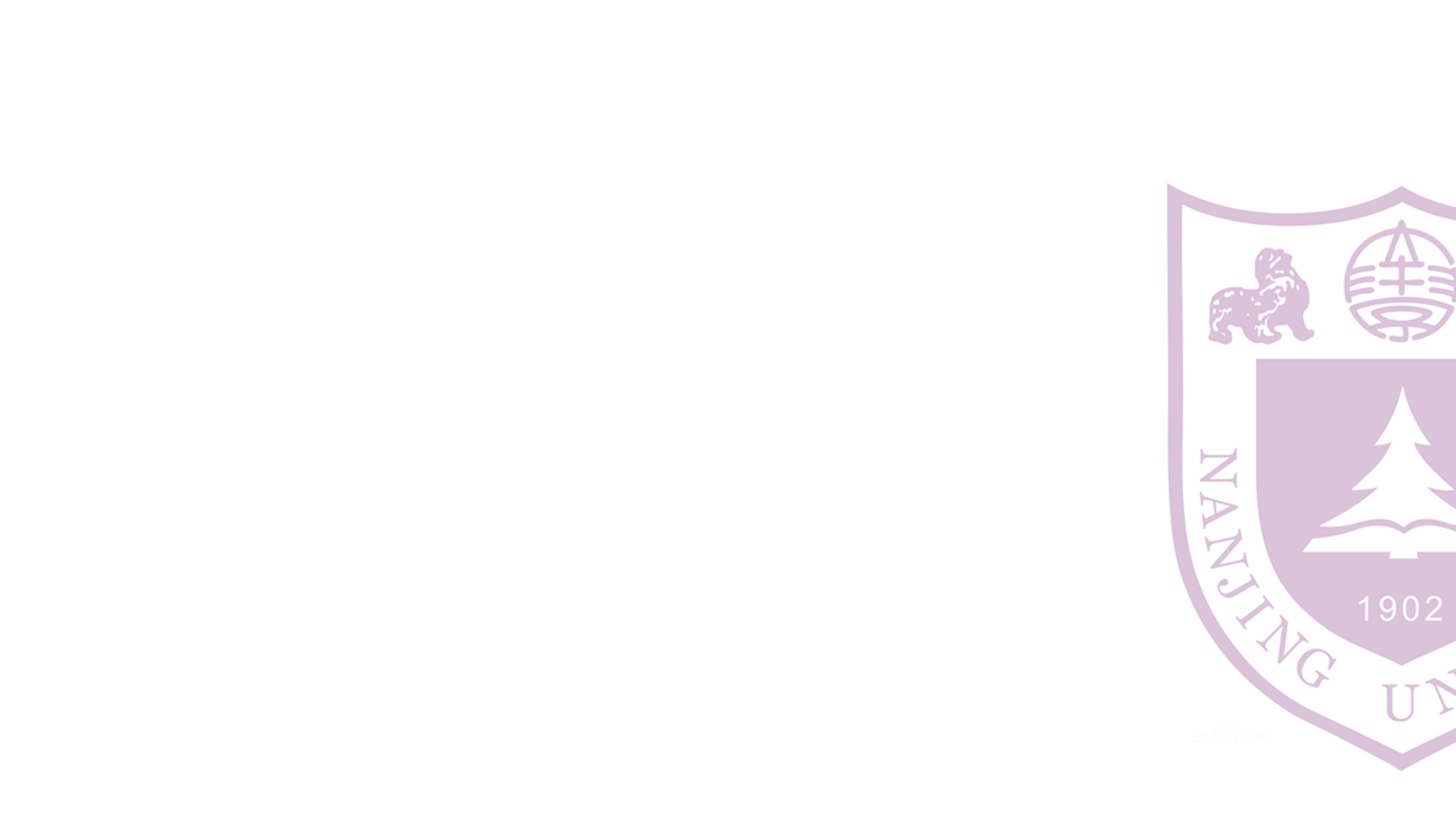 Part 01 TSP的松弛修正算法
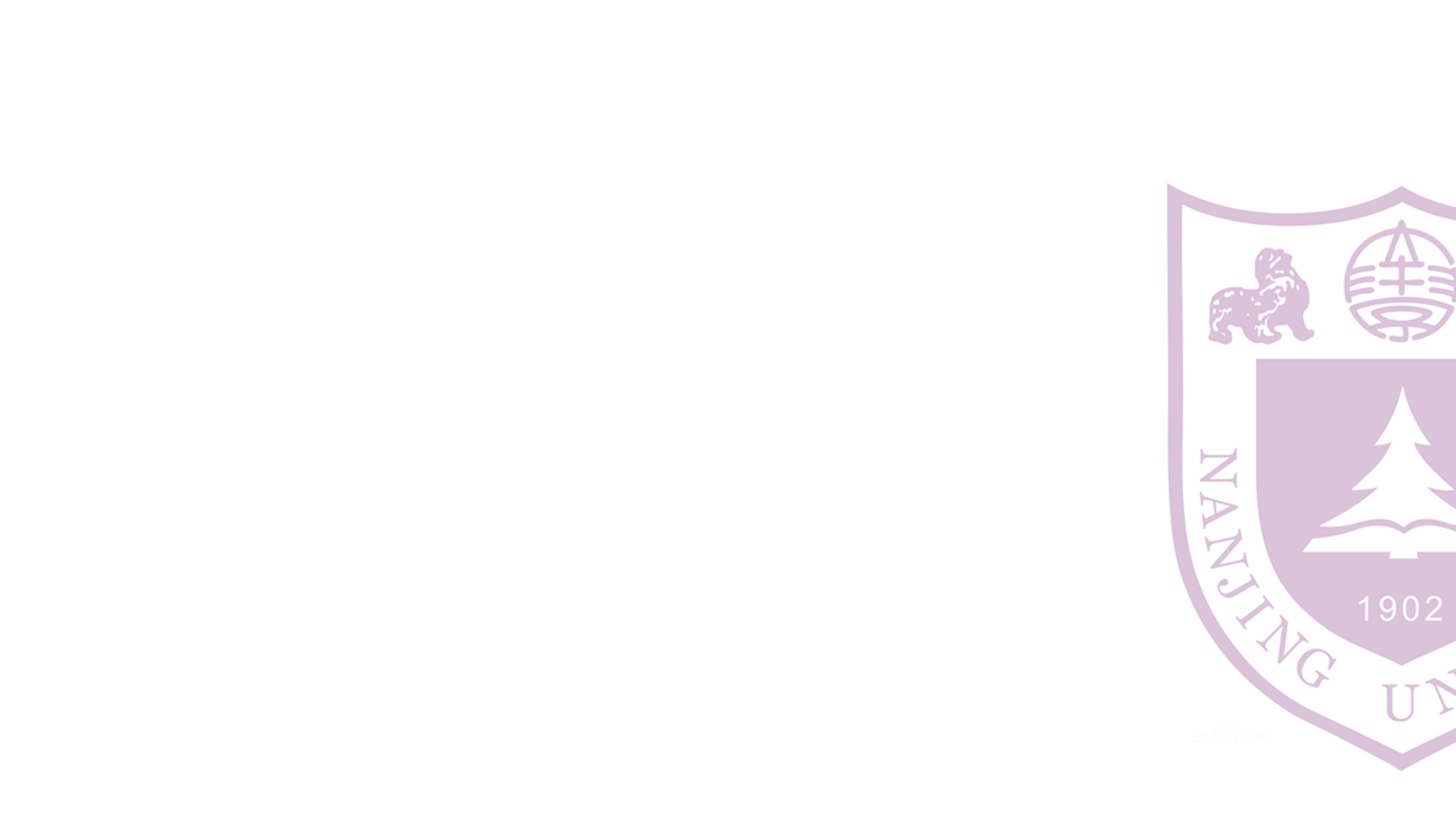 概 述
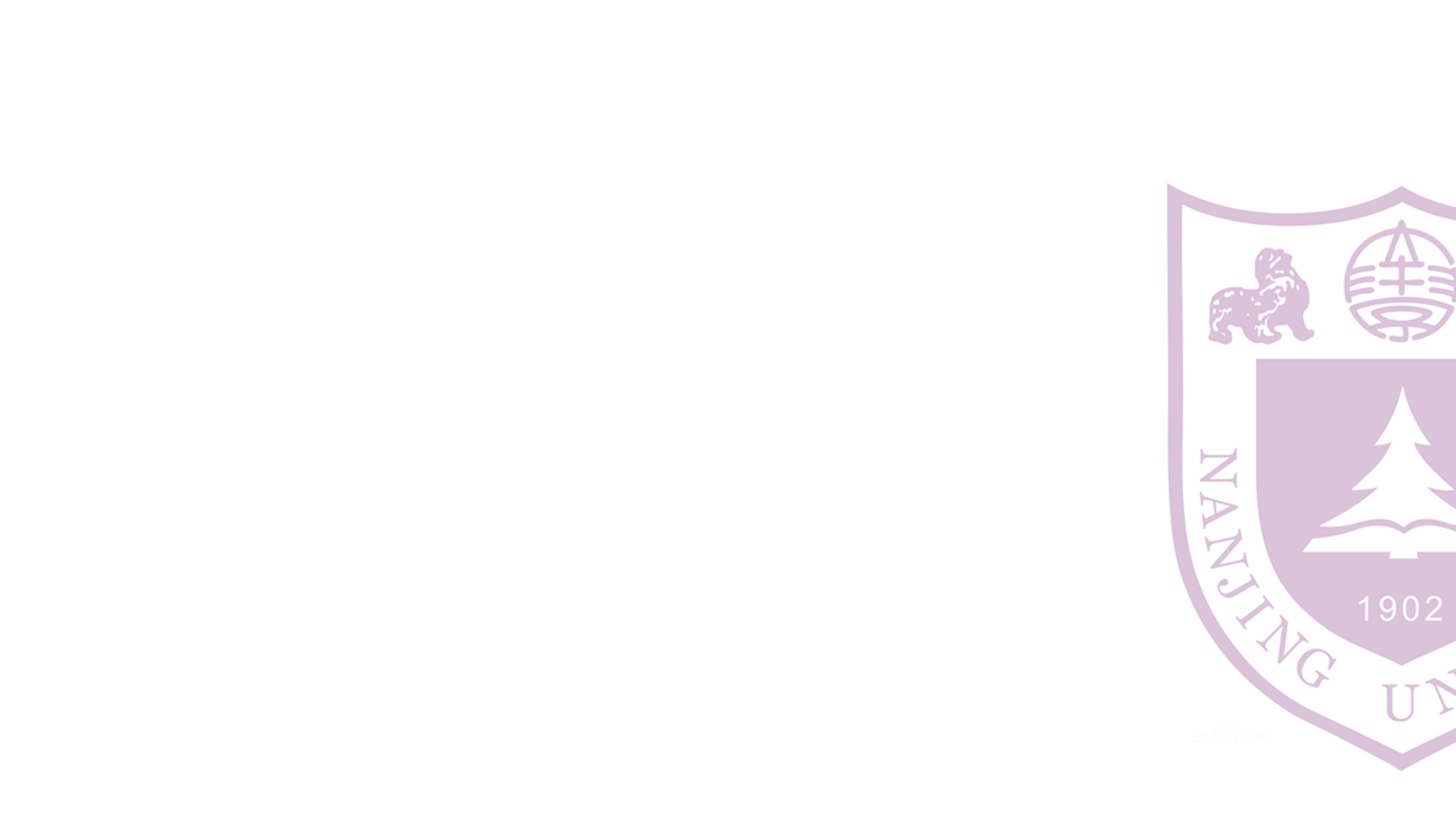 算法步骤
考虑n个城市定义的TSP问题，对于完全图G=(X, A)，X是所有顶点的集合，A是所有边的集合
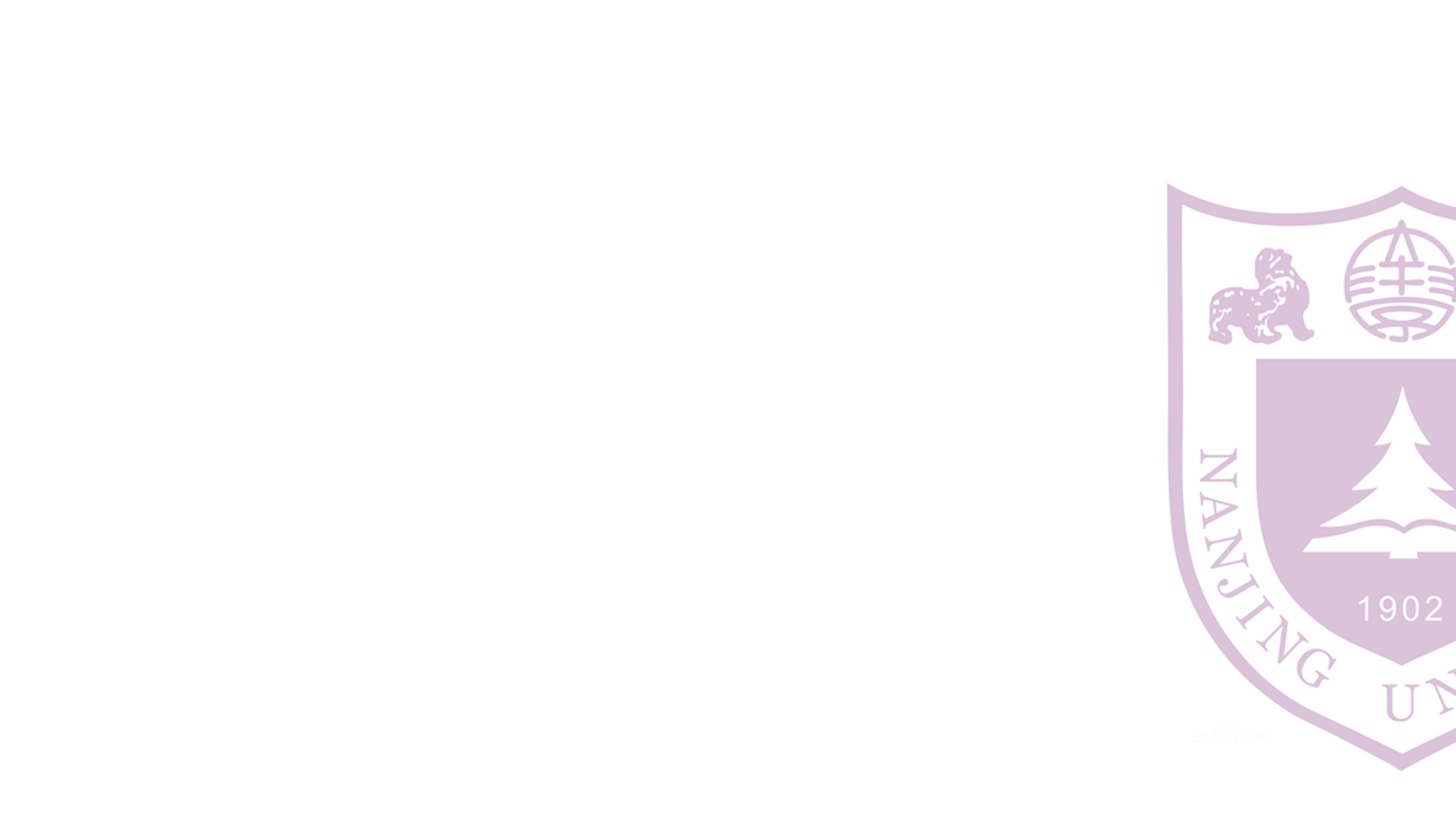 算法步骤
考虑n个城市定义的TSP问题，对于完全图G=(X, A)，X是所有顶点的集合，A是所有边的集合
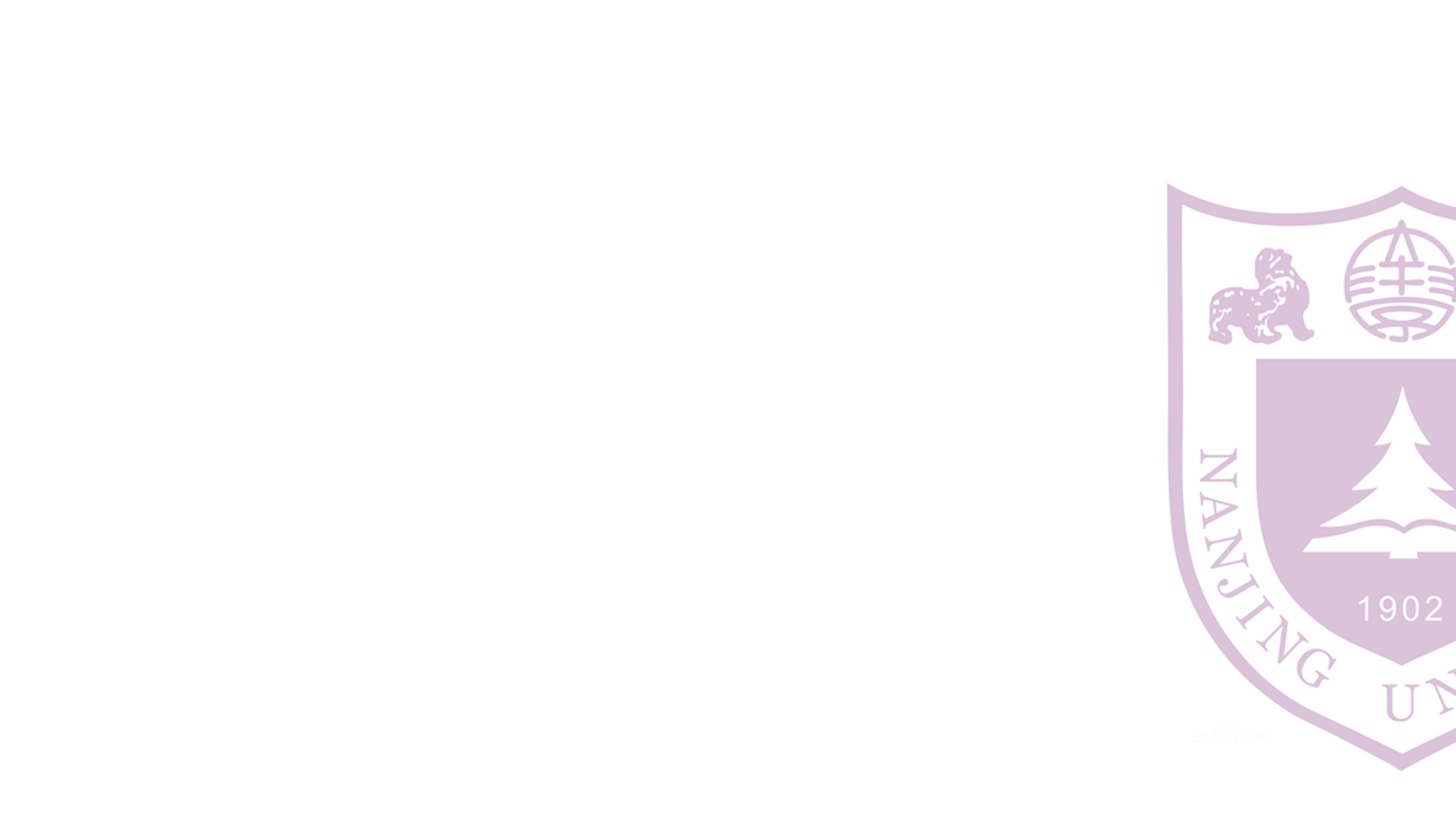 算法步骤
考虑n个城市定义的TSP问题，对于完全图G=(X, A)，X是所有顶点的集合，A是所有边的集合
Step 3 ：结果
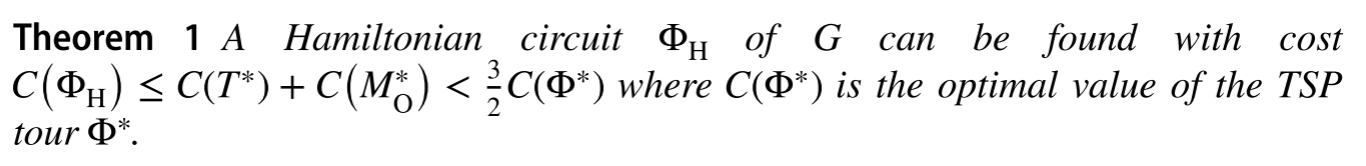 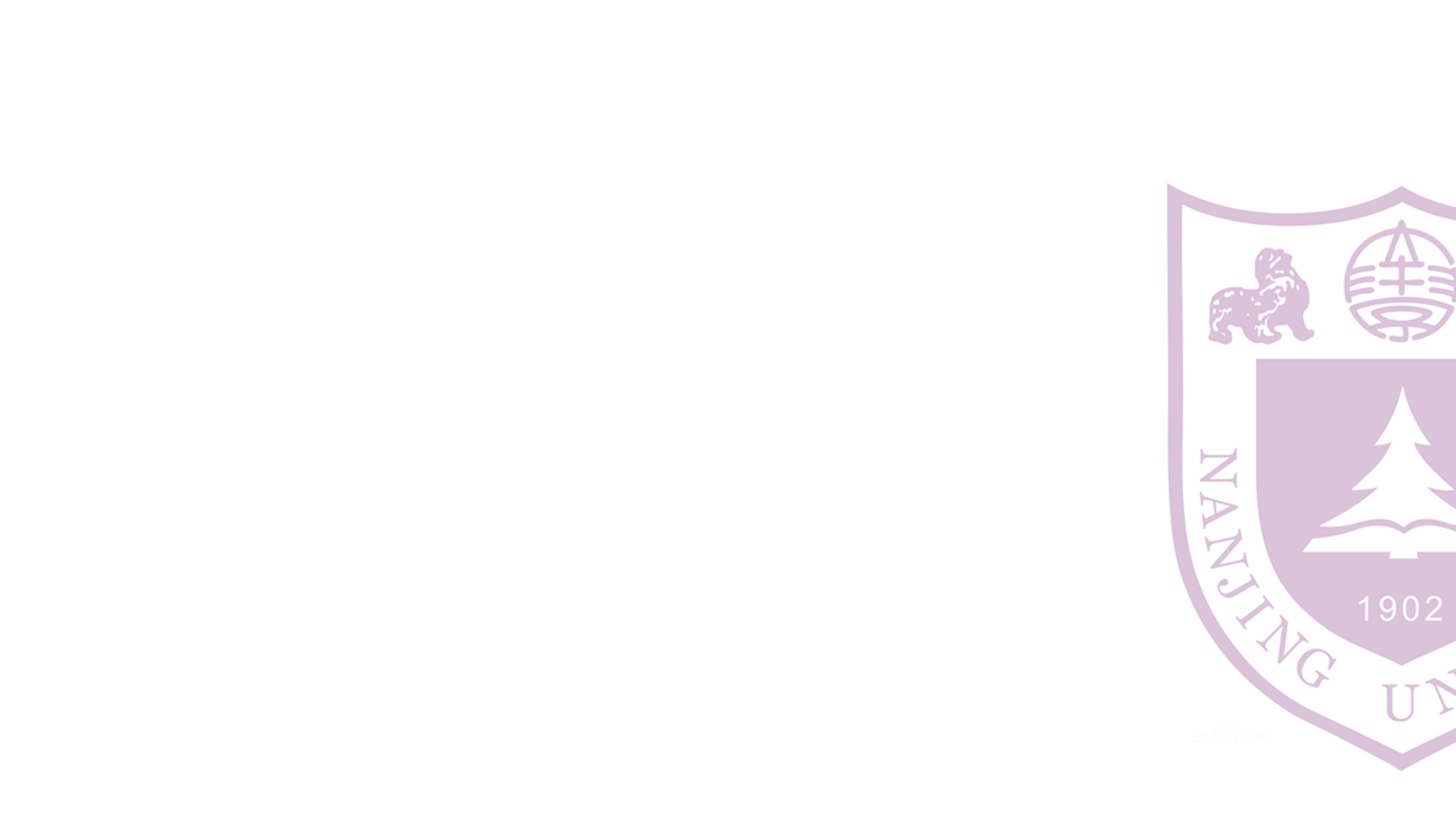 Part 02 KP的松弛修正算法
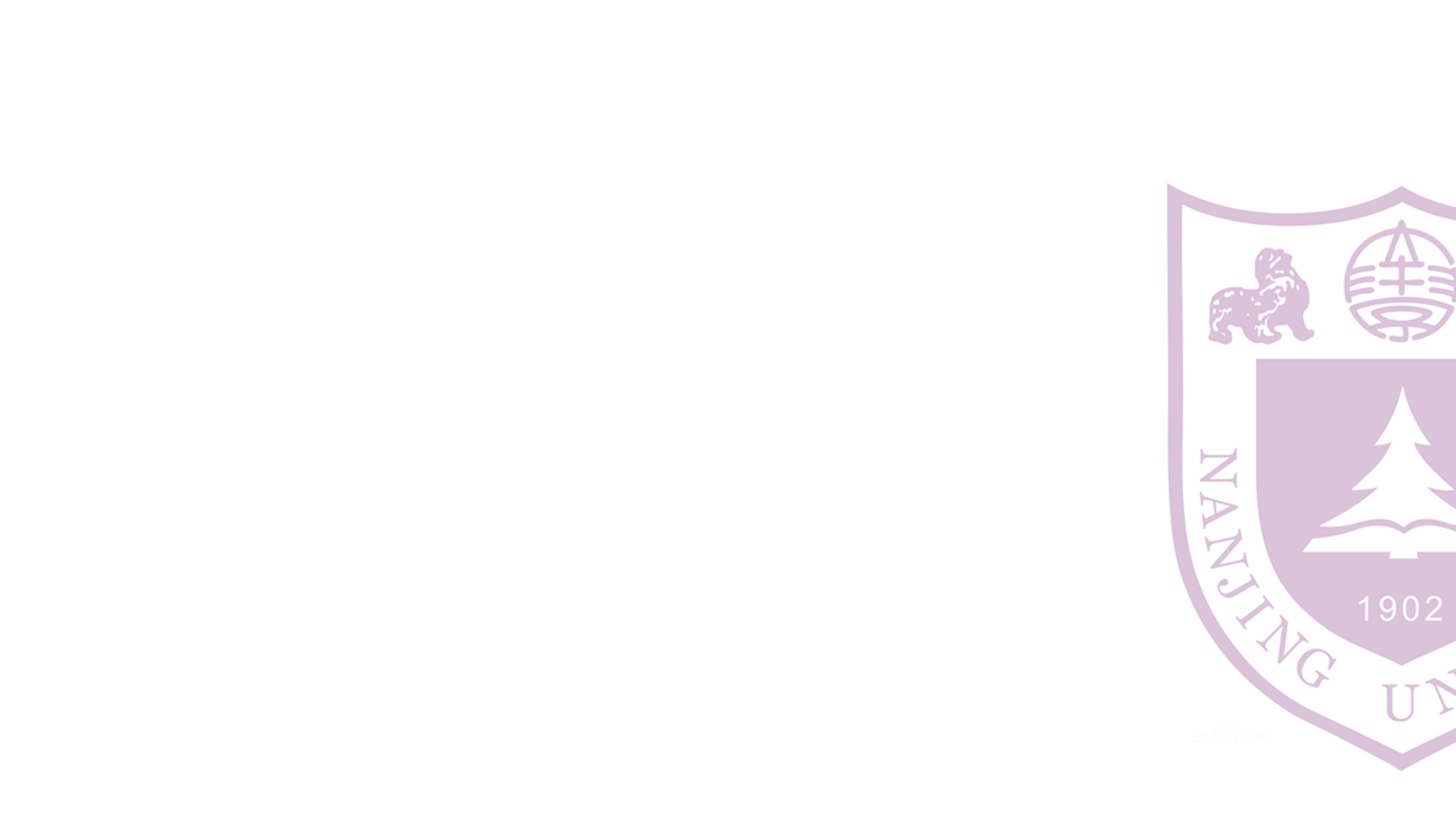 0-1 KP Problem
在 0/1 背包问题中，给定一组物品，每个物品有一个重量和一个价值，背包有一个容量限制，目标是选择一些物品放入背包，使得放入的物品的总重量不超过背包容量，并使得它们的总价值最大
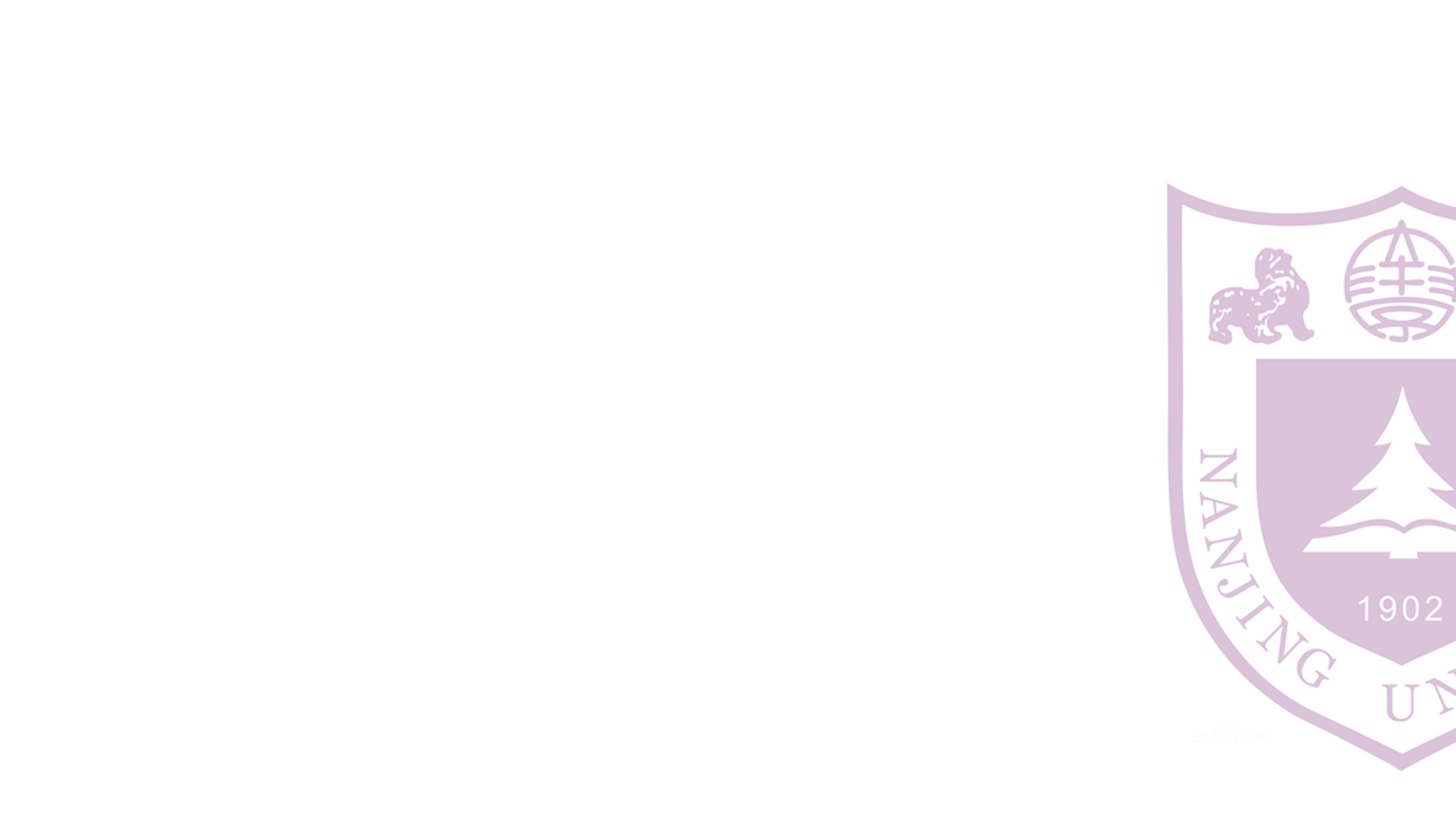 算法策略
Step 1：松弛
在背包问题中，可以将 "松弛" 视为对物品的选择进行松弛，即允许物品的一部分被放入背包，而不是强制只能选择整个物品或不选择。
这可以通过引入分数背包问题来实现，其中部分物品可以被选择，而不仅仅是整数数量的物品
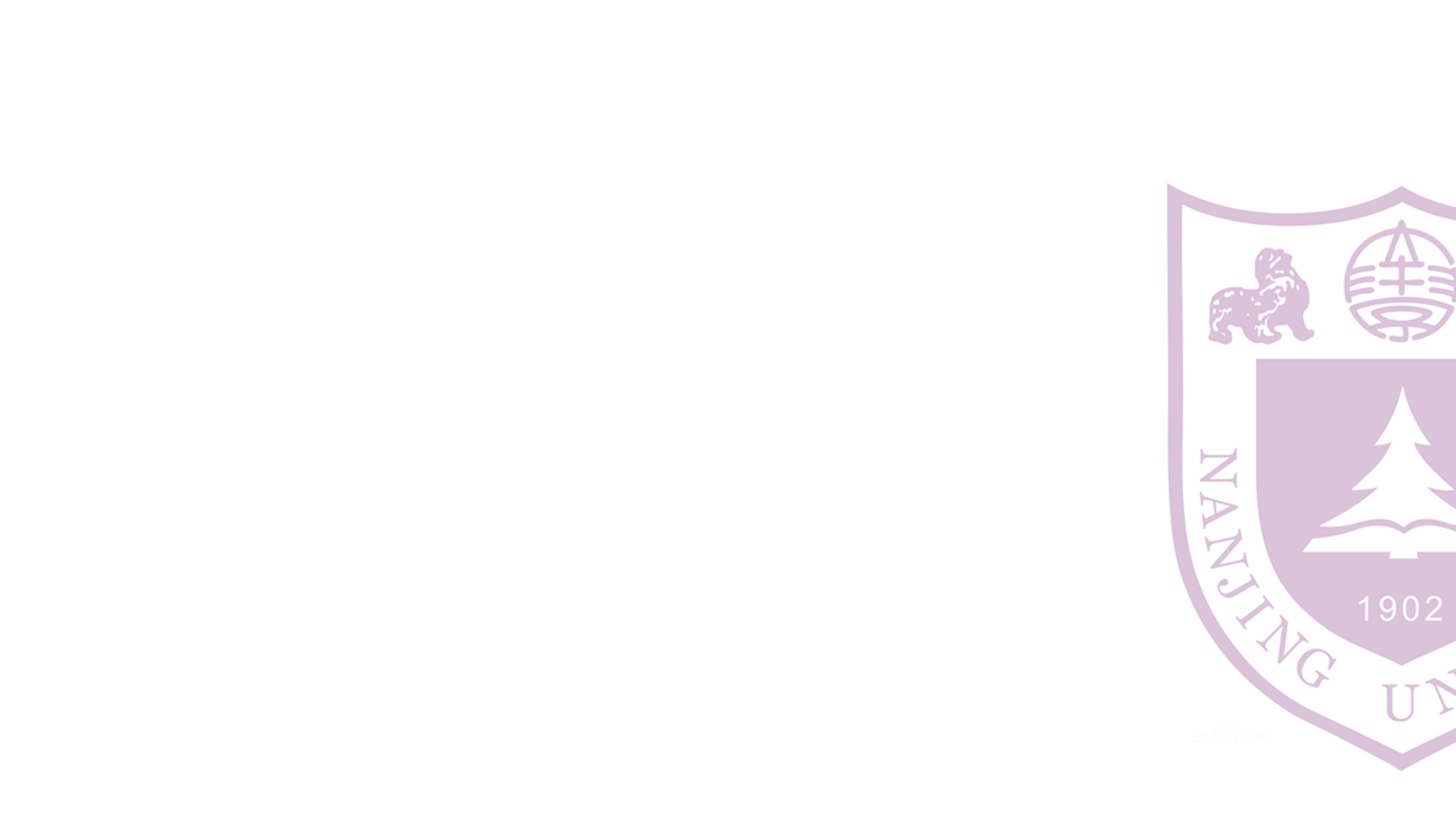 算法策略
Step 2：修正
通过协作和信息交流，动态地调整物品的选择，逐步修正选择的物品，以确保在满足背包容量限制的前提下最大化总价值。
在每次修正中，可以考虑调整物品的选择，增加或减少物品的一部分，以优化背包的价值。
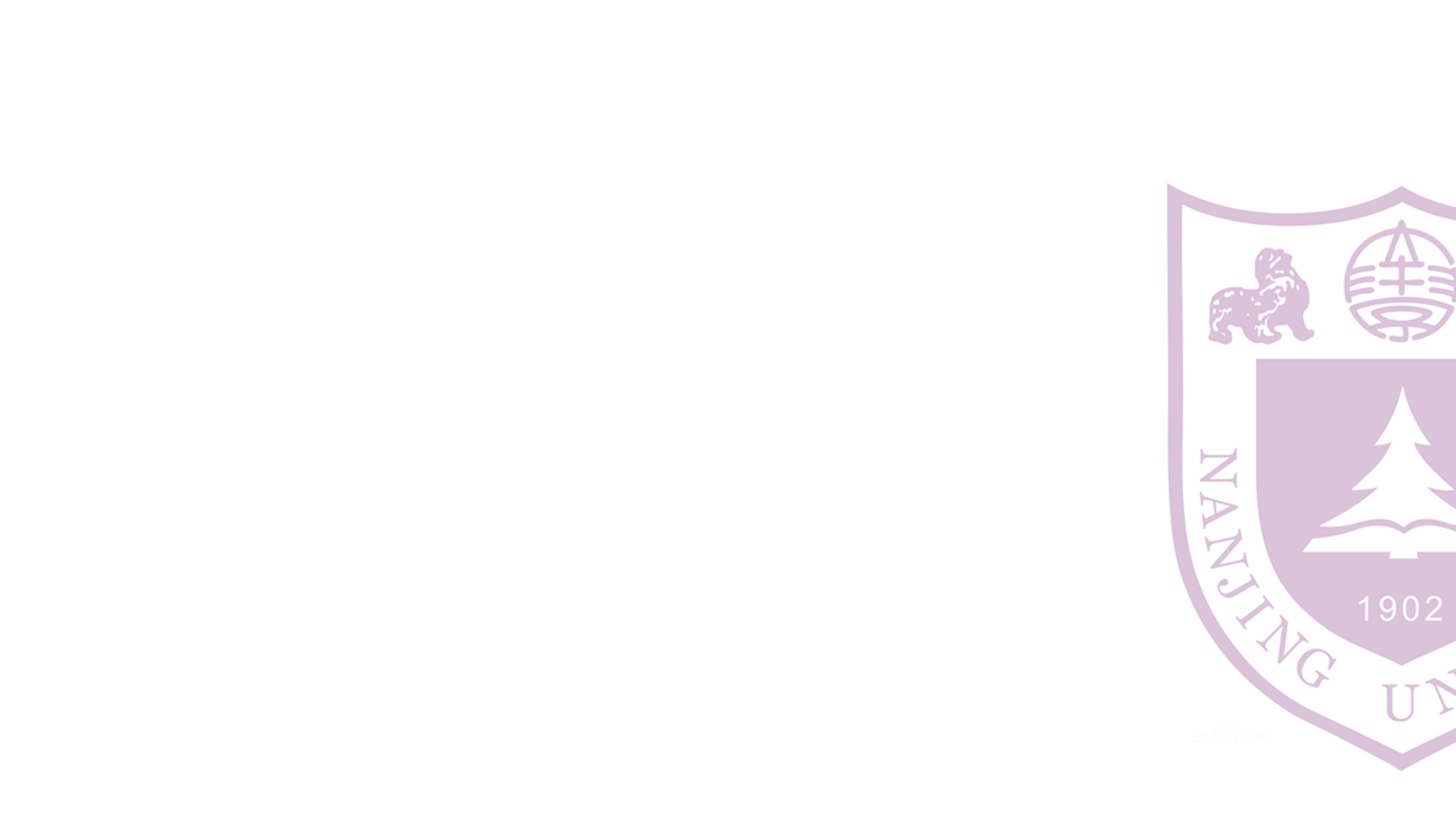 具体步骤
1. 初始化：
将 0/1 背包问题转化为相应的松弛问题，即允许选择部分物品的一部分

2. 迭代过程：
在每次迭代中，选择一个物品并考虑是否放入部分物品到当前解中。通过考虑价值和重量的权衡，动态地调整物品的选择，逐步优化总价值

3. 终止条件：
当算法收敛到满足背包容量限制的解时，停止迭代
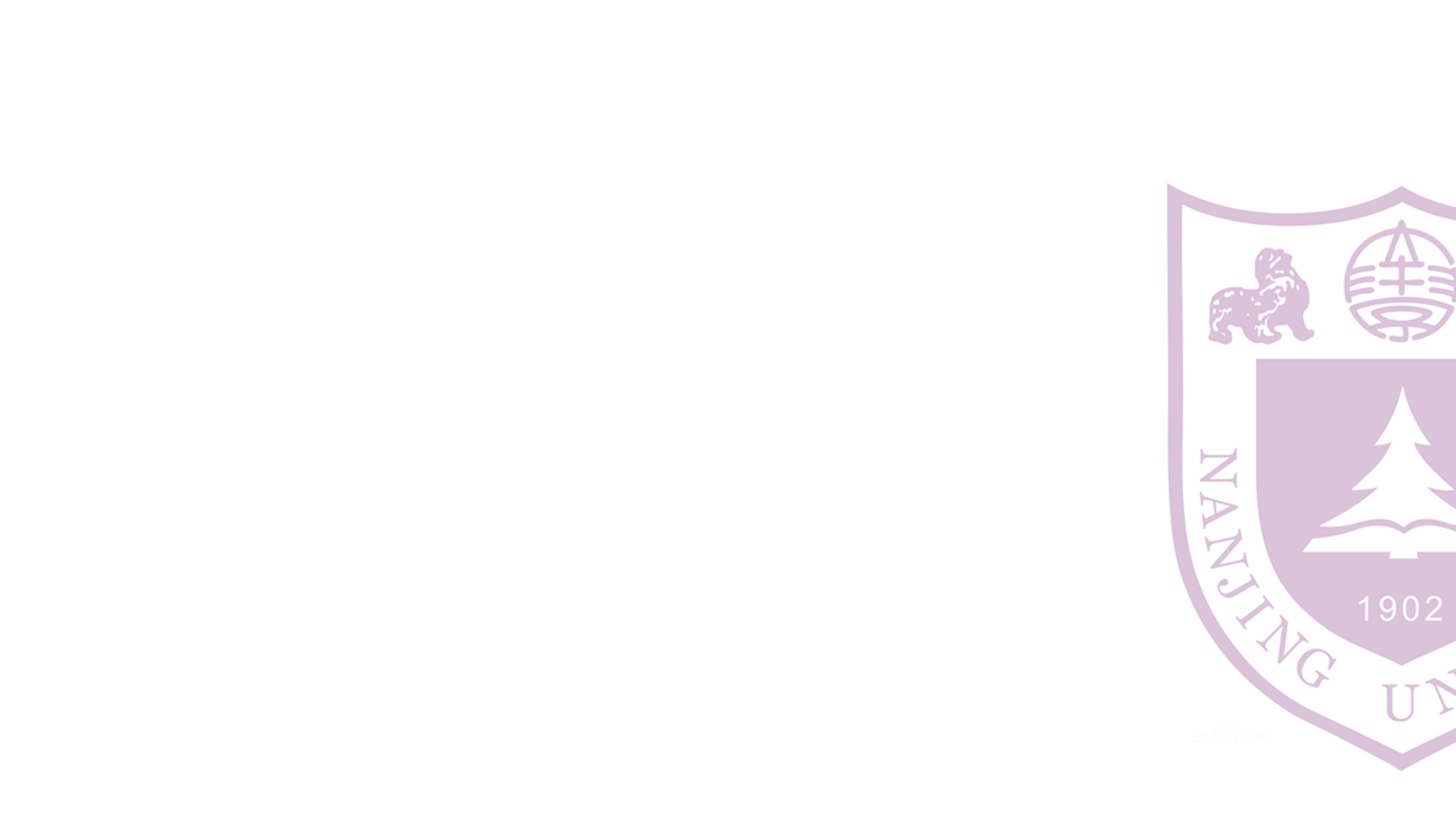 Thanks